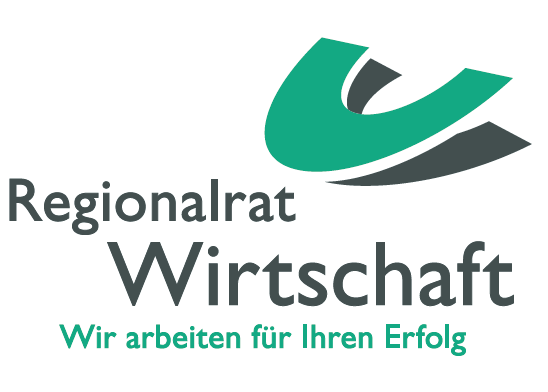 Wir arbeiten für Ihren Erfolg
23. Europa-Unternehmerstammtisch
 
Donnerstag, 22.11.2012 
Bautechnik Simmern GmbH
Wir arbeiten für Ihren Erfolg
Wirtschaftssymposium Finnland 
(18. bis 22. August 2013)
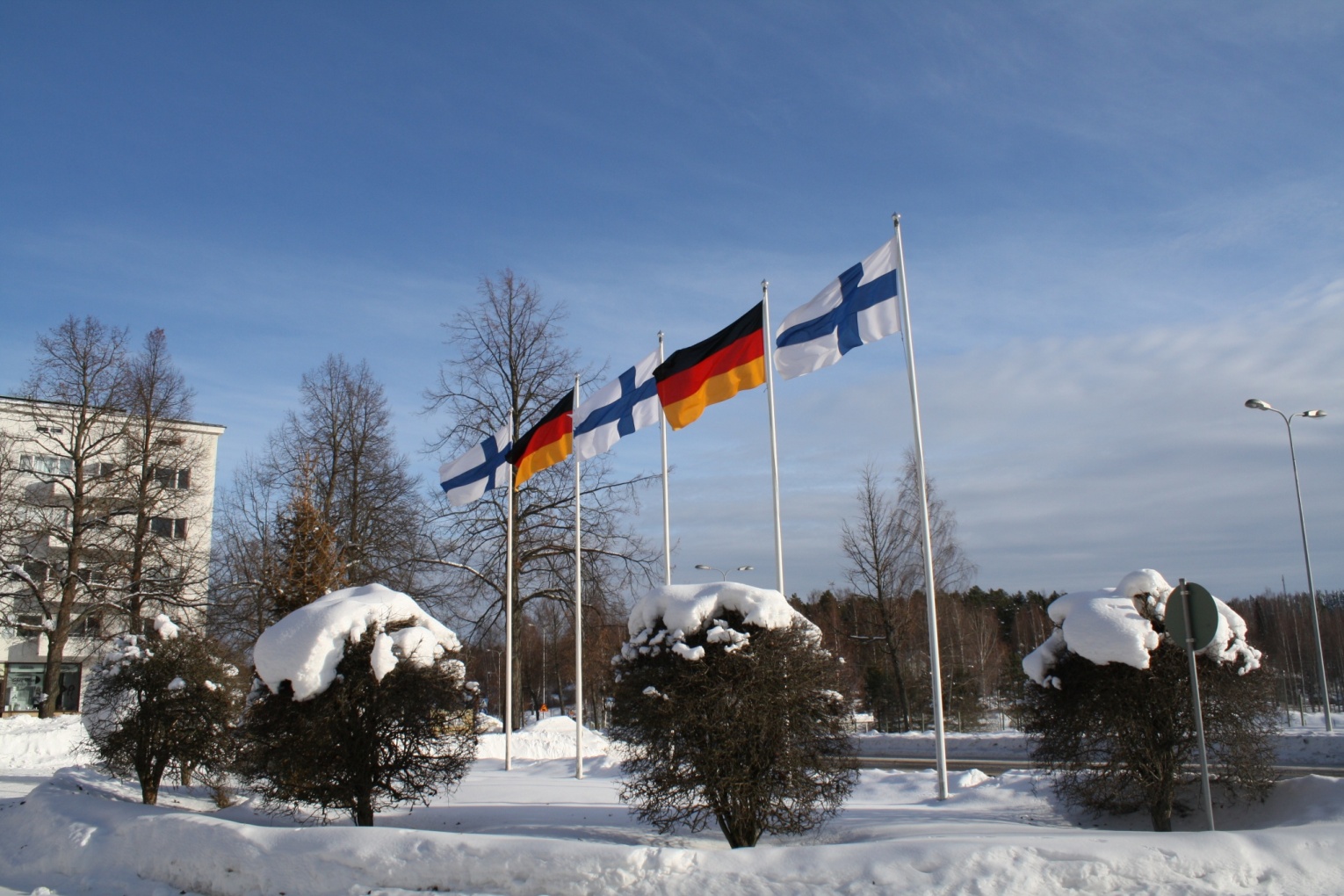 Wir arbeiten für Ihren Erfolg
Länderinformationen Finnland (Stand: Sommer 2012)
Name: Republik Finnland / Suomen Tasavalta (finnisch) /    Republiken Finland (schwedisch)
 Klima: Durchschnittstemperaturen 2011; Juli: Helsinki 20,6°C, Sodankylä    (Lappland) 16,5°C; Februar: Helsinki -9,9°C, Sodankylä (Lappland) -19,0°C
 Lage: zwischen 60. und 70. nördl. Breite;  zwischen 20. und 30. östl. Länge
 Landesfläche: 338.145 (69% Wald, 10% Wasser, 8% landwirtschaftliche Nutzfl.)
 Hauptstadt: Helsinki (22.03.2011: 588.549 Einwohner)
 Bevölkerung: 5.375.276, davon 167.954 Ausländer, davon 3715 Deutsche
(Quelle: Auswärtiges Amt)
Wir arbeiten für Ihren Erfolg
Länderinformationen Finnland (Stand: Sommer 2012)
Landessprachen: 90,37% Finnisch, 5,42% Schwedisch, 0,03% Samisch,    Russisch 1,01%, 3,16% Sonstige (u.a. Estnisch, Englisch, Somali, Arabisch) 
 Religionen / Kirchen: Lutheraner 78,3 %; Griechisch-Orthodoxe 1,1%;    Andere 1,4% und Konfessionslose 19,2 %;
 Nationalfeiertag: 6. Dezember (Unabhängigkeitstag)
 Unabhängigkeit: 6. Dezember 1917
 Staats-/Regierungsform: Parlamentarische Demokratie mit Elementen einer    Präsidialdemokratie
(Quelle: Auswärtiges Amt)
Wir arbeiten für Ihren Erfolg
Wirtschaftsstruktur Finnland (Stand Sommer 2012)
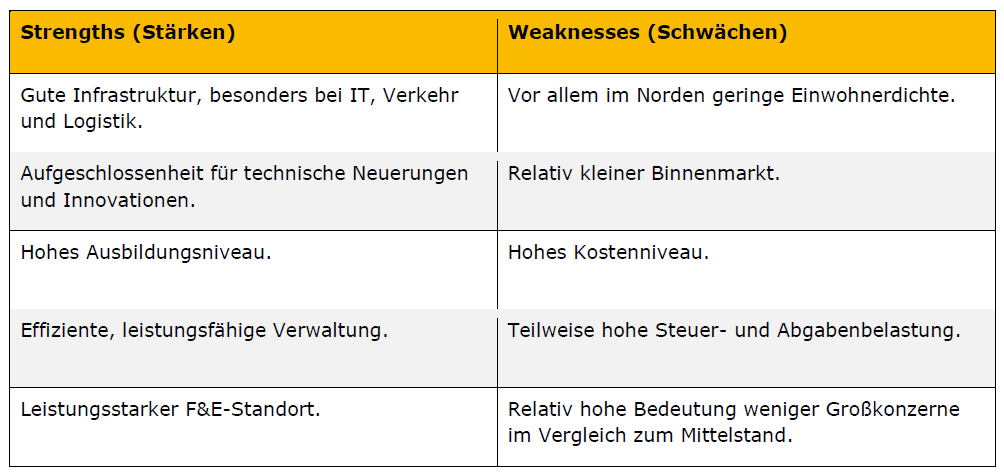 (Quelle:  Germany Trade & Invest)
Wir arbeiten für Ihren Erfolg
Wirtschaftsstruktur Finnland (Stand Sommer 2012)
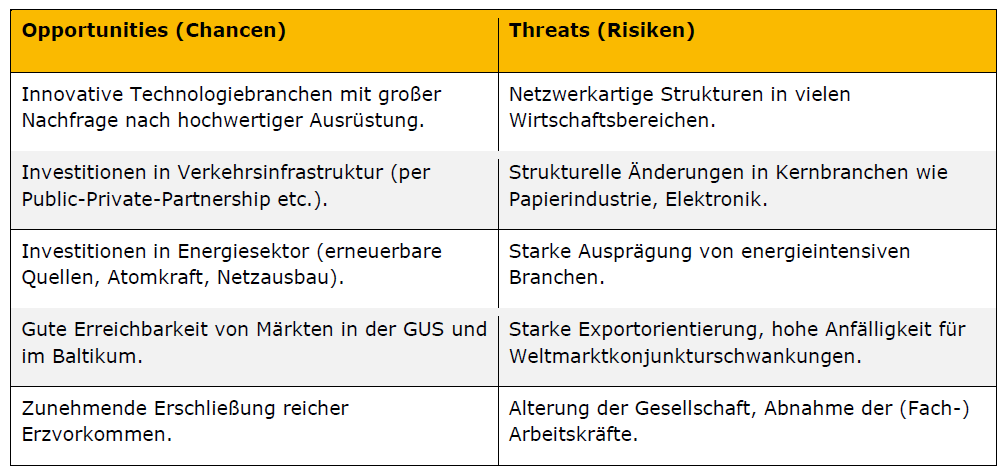 (Quelle:  Germany Trade & Invest)
Wir arbeiten für Ihren Erfolg
Wirtschaftsstruktur Finnland (Stand Sommer 2012)
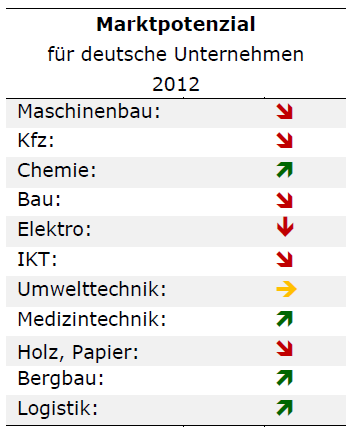 (Quelle:  Germany Trade & Invest)
Wir arbeiten für Ihren Erfolg
Wirtschafsssymposium Finnland (18. – 22.08.2013)
Teil des rheinland-pfälzischen Programms „Wir öffnen Märkte 2013“
 Standorte:
 Helsinki
 Region Pirkanmaa
 Termin: Sonntag, 18. bis Donnerstag, 22. August 2013
 Kosten: ???
 Einladung:  Januar 2013
 Anmeldung mit Angabe des Unternehmensprofil und der Kontaktwünsche
Wir arbeiten für Ihren Erfolg
Wirtschafsssymposium Finnland (18. – 22.08.2013)
erste Kontakte des ReWi in Region Pirkanmaa seit 2004
 Zusammenarbeit im LEADER-Ansatz seit 2010
 Umsetzung eines transnationalen LEADER-Projektes der LAG Hunsrück mit der LAG Welterbe Oberes Mittelrheintal und der LAG PoKo ry
 www.fin-ger-net.eu
 Workshops:  Tourismus;  Schule;  Ausbildung; Landfrauen; Dorfentwicklung;
 Projekte:  Azubi-Austausch
 à la région 2011 und 2013
 Austausch von Köchen
 FIN-GER-MAIL: englischsprachiges Schulprojekte (KGS Kirchberg)
 Projekt der BBS Simmern mit versch. Ländern
Wir arbeiten für Ihren Erfolg
Wirtschafsssymposium Finnland (18. – 22.08.2013)
sechsmonatiges Praktikum einer Finnin beim ReWi 2001
 Teilnahme finnischer Partner an der Messe Hi!R in Simmern 2011
 Mitwirkung einer finnischen Landfrauengruppe an der Bundesgartenschau 2011
 Praktikum zweier Auszubildender in einem Hotelbetrieb am Mittelrhein
 Bachelorarbeit über die transnationale Projektkooperation
 aktuell: am vergangenen Wochenende Workshop Dorfentwicklung
 geplant: Workshop Landwirtschaft im März 2013
 usw.
Wir arbeiten für Ihren Erfolg
Wirtschafsssymposium Finnland (18. – 22.08.2013)
Programmvorschlag:
 Sonntag,18.08.2013: 
 Hinflug (Lufthansa oder Finnair) von Frankfurt a.M. nach Helsinki.
 Ankunft in Helsinki ca. um 14 oder 15 Uhr.
 Transfer mit einem deutschsprachigen Stadtführer in die City und eine ausgedehnte Stadtrundfahrt mit ein paar Pausen an interessanten Stellen
 Einchecken im Hotel in der Stadtmitte
 Abendessen im Restaurant des Hotels
Wir arbeiten für Ihren Erfolg
Wirtschafsssymposium Finnland (18. – 22.08.2013)
Programmvorschlag:
 Montag, 19.08.2013
 Tagesprogramm wird von der Deutsch-Finnischen Handelskammer (DFHK)    organisiert:  Betriebsbesichtigungen, Diskussionen,  Vorträge
 Abendprogramm (Vorschlag): Schifffahrt durch die Inselwelt vor Helsinki   mit Abendessen
Wir arbeiten für Ihren Erfolg
Wirtschafsssymposium Finnland (18. – 22.08.2013)
Programmvorschlag:
 Dienstag, 20.08.2013:
 9.00-14.00 Uhr: Kooperationsbörse mit Mittagessen im Konferenzraum    des Hotels
 14.00 Uhr: Fahrt nach Mänttä mit Kaffeepause unterwegs in Iittala oder Tampere.
 ca. 17.30 Uhr:  Ankunft in Rapukartano,  Zimmerbezug in Rapukartano im neuen Hotelgebäude
 18.00 Uhr: „Saunasafari“ inkl. Rauchsauna und Schwimmen.
 20.00 Uhr: Krebsessen in Rapukartano.
Wir arbeiten für Ihren Erfolg
Wirtschafsssymposium Finnland (18. – 22.08.2013)
Programmvorschlag:
 Mittwoch, 21.08.2013:
 9.00 Uhr: Betriebsbesichtigungen und Gespräche in Mänttä-Vilppula/Region
 12.30 Uhr. Mittagessen im Mänttän Klubi
 16.00 Uhr: Bootsfahrt auf dem See
 19.00 Uhr: Abendessen in Rapukartano mit regionaler Beteiligung

 Donnerstag, 22.08.2013: 
 Frühstück, Morgensauna; anschl.  Fahrt nach Tampere
 Stadtrundfahrt oder evtl. Betriebsbesichtigung und Mittagessen in Tampere.
 13.30 Uhr: Abfahrt nach Helsinki 
 Rückflug von Helsinki nach Frankfurt um 17 oder 18 Uhr
Wir arbeiten für Ihren Erfolg
Wirtschaftssymposium Finnland (18. – 22.08.2013)
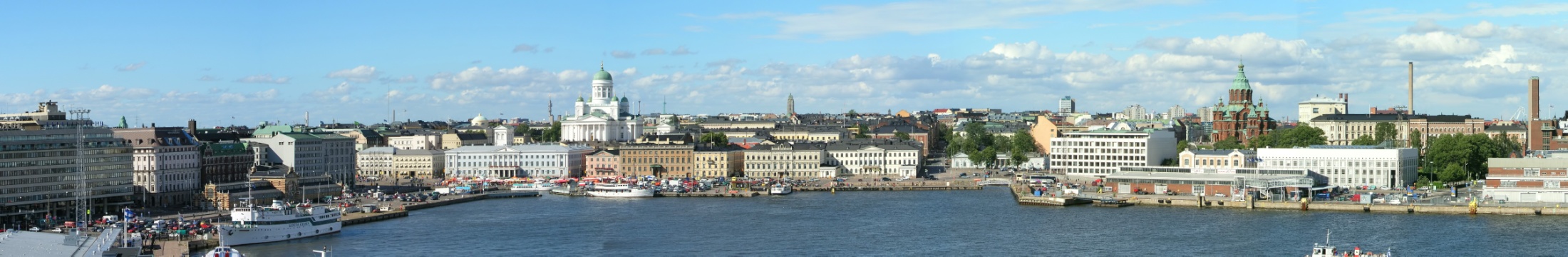 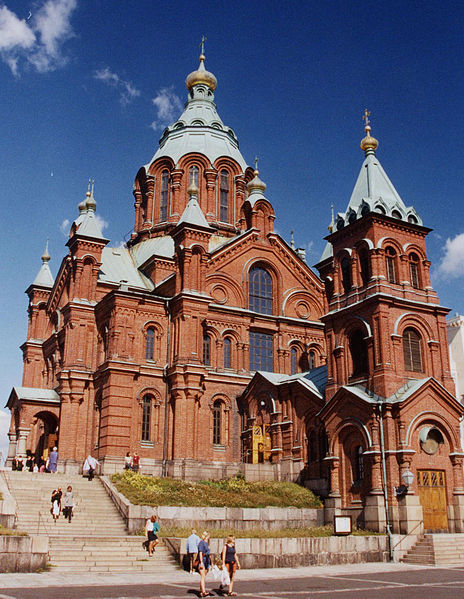 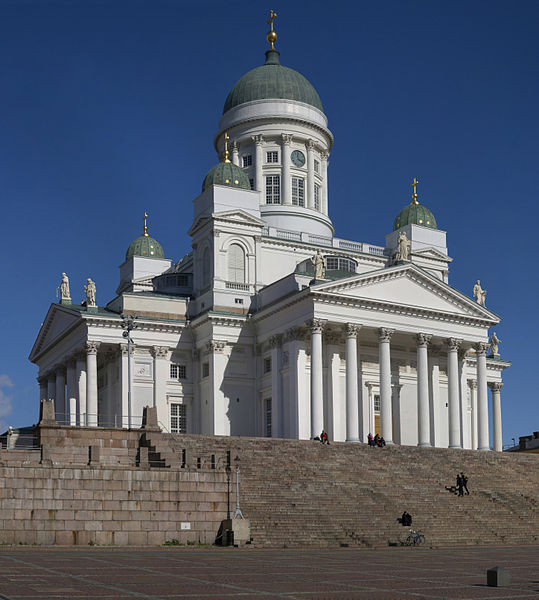 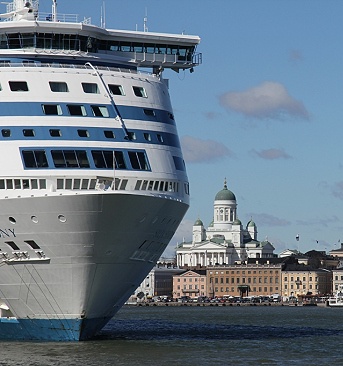 (Quelle:  Wikipedia)
Wir arbeiten für Ihren Erfolg
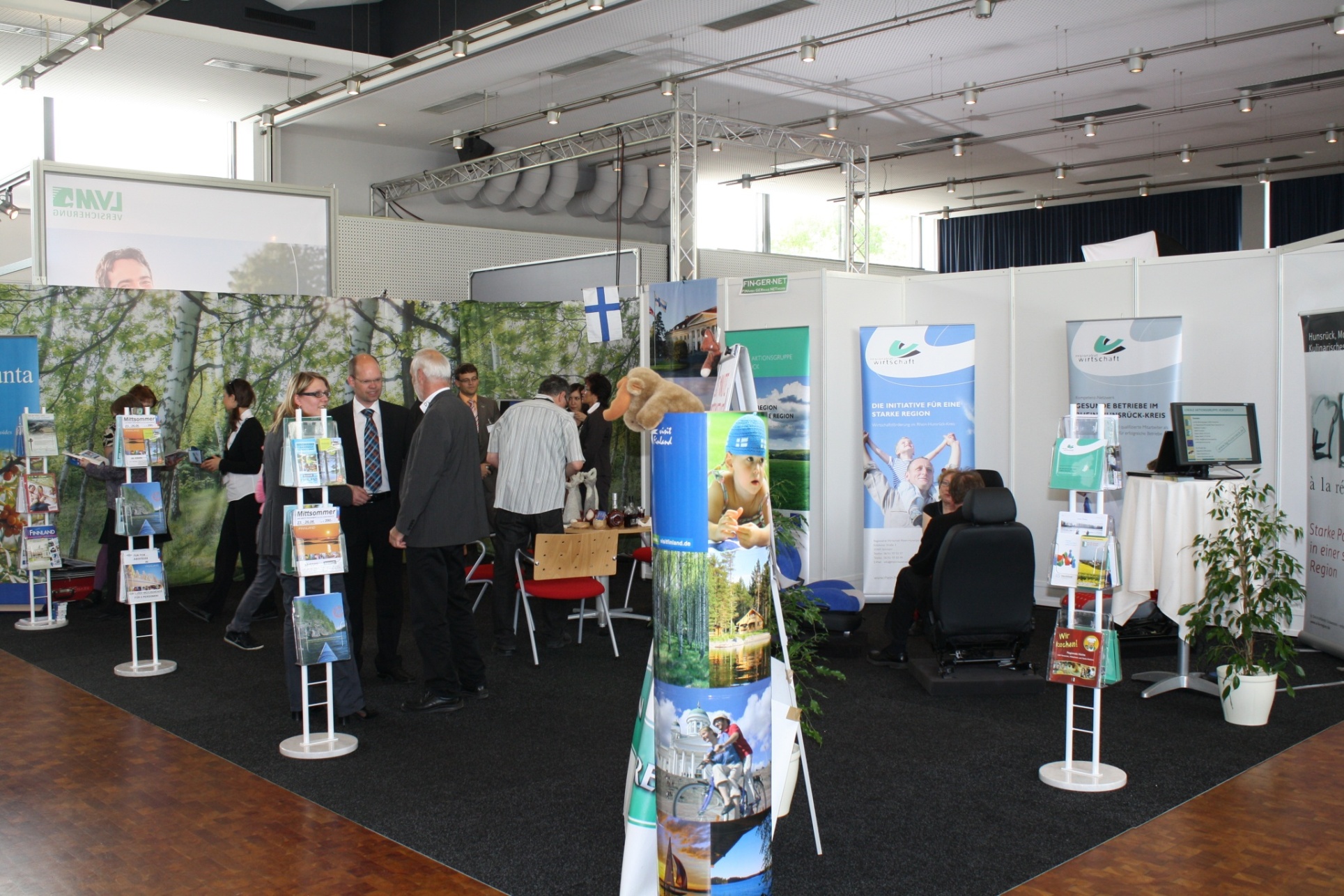 Wir arbeiten für Ihren Erfolg
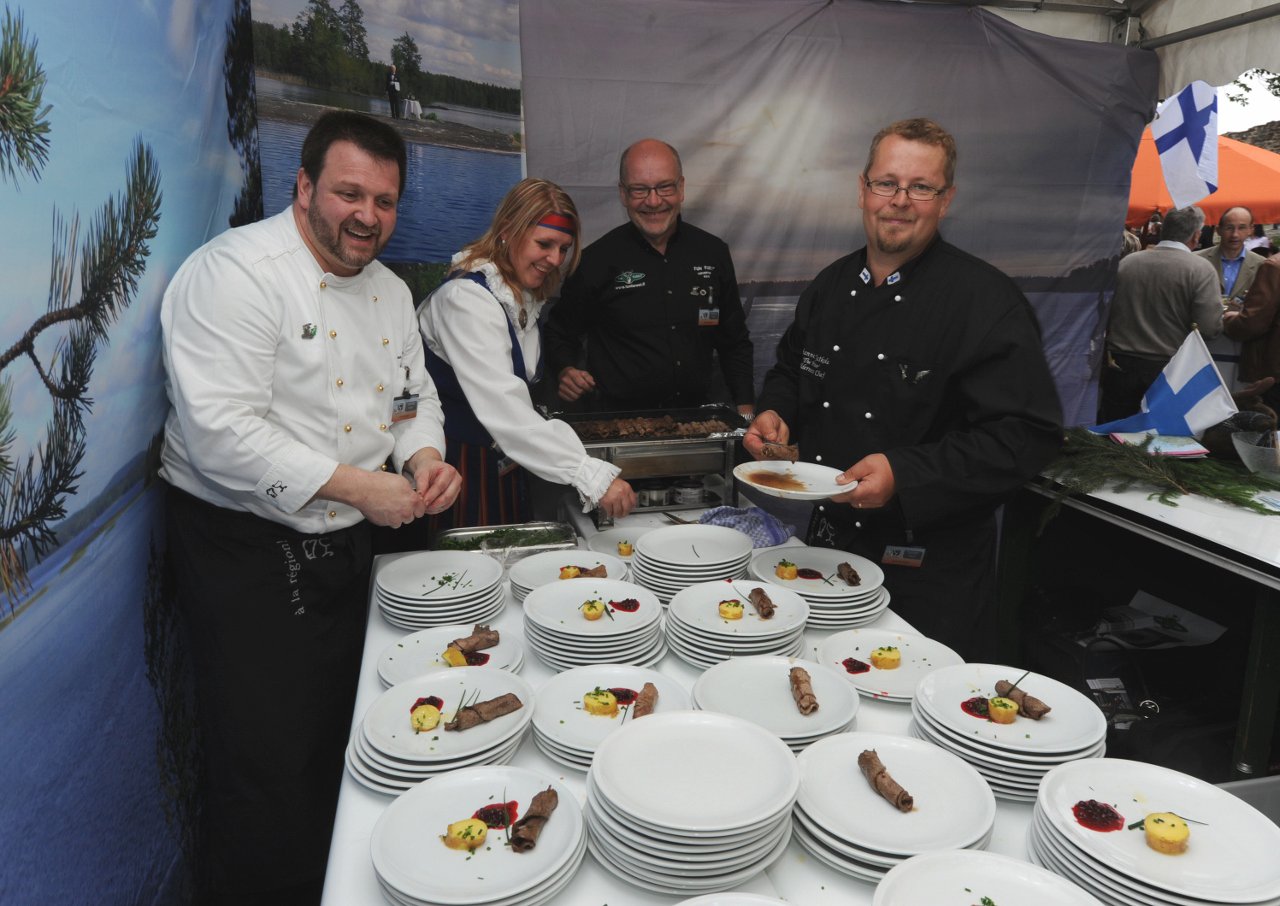 Wir arbeiten für Ihren Erfolg
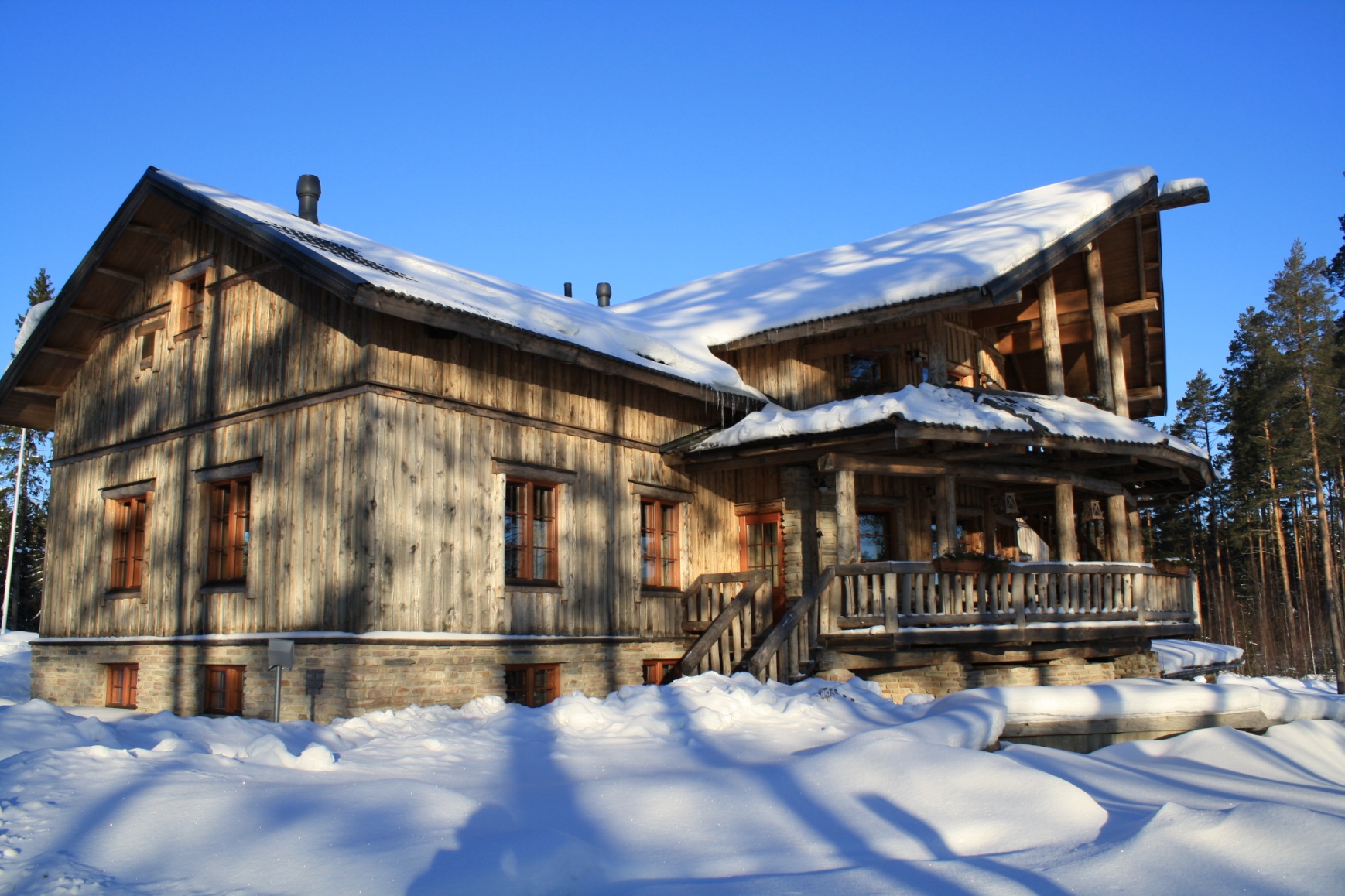 Wir arbeiten für Ihren Erfolg
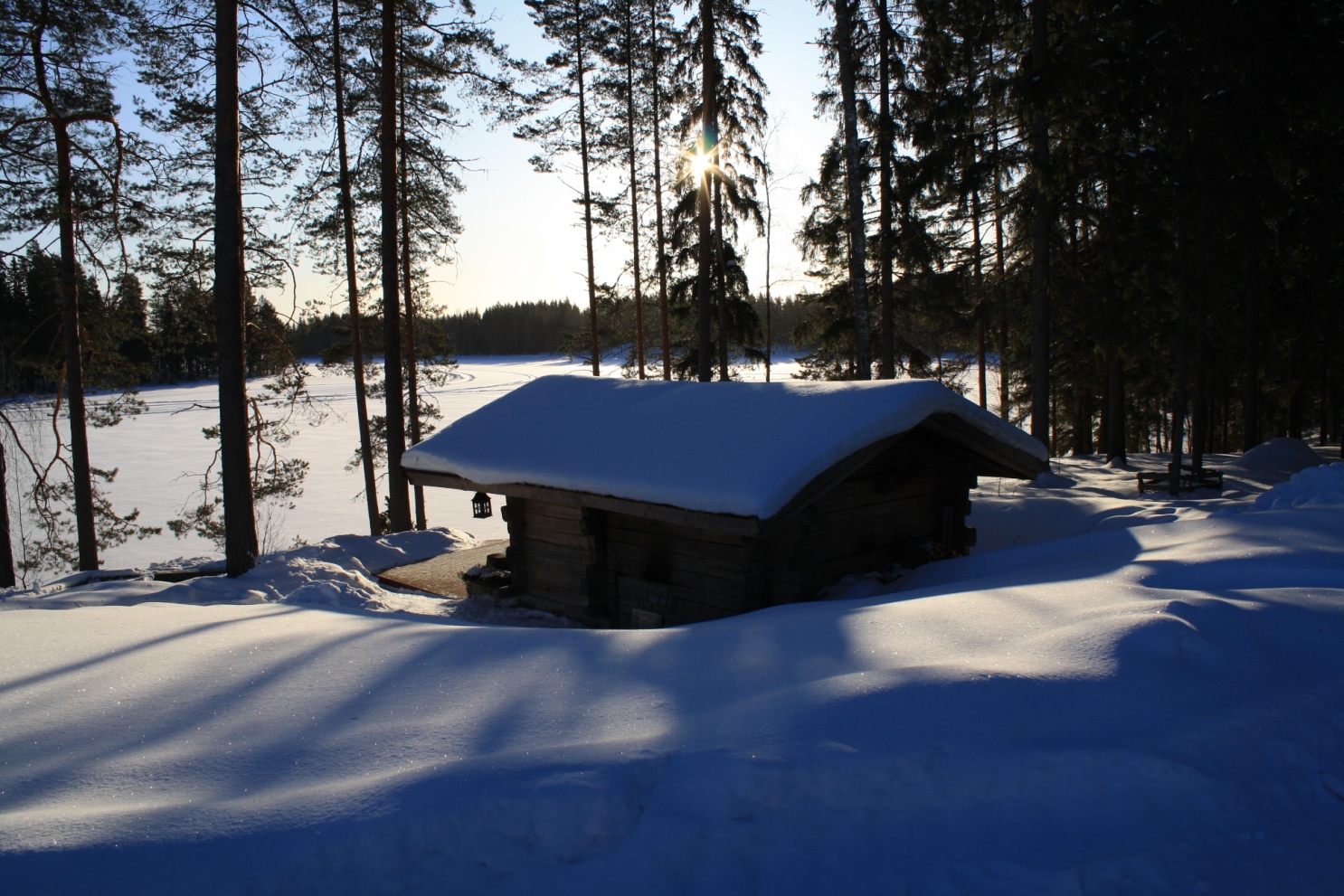 Wir arbeiten für Ihren Erfolg
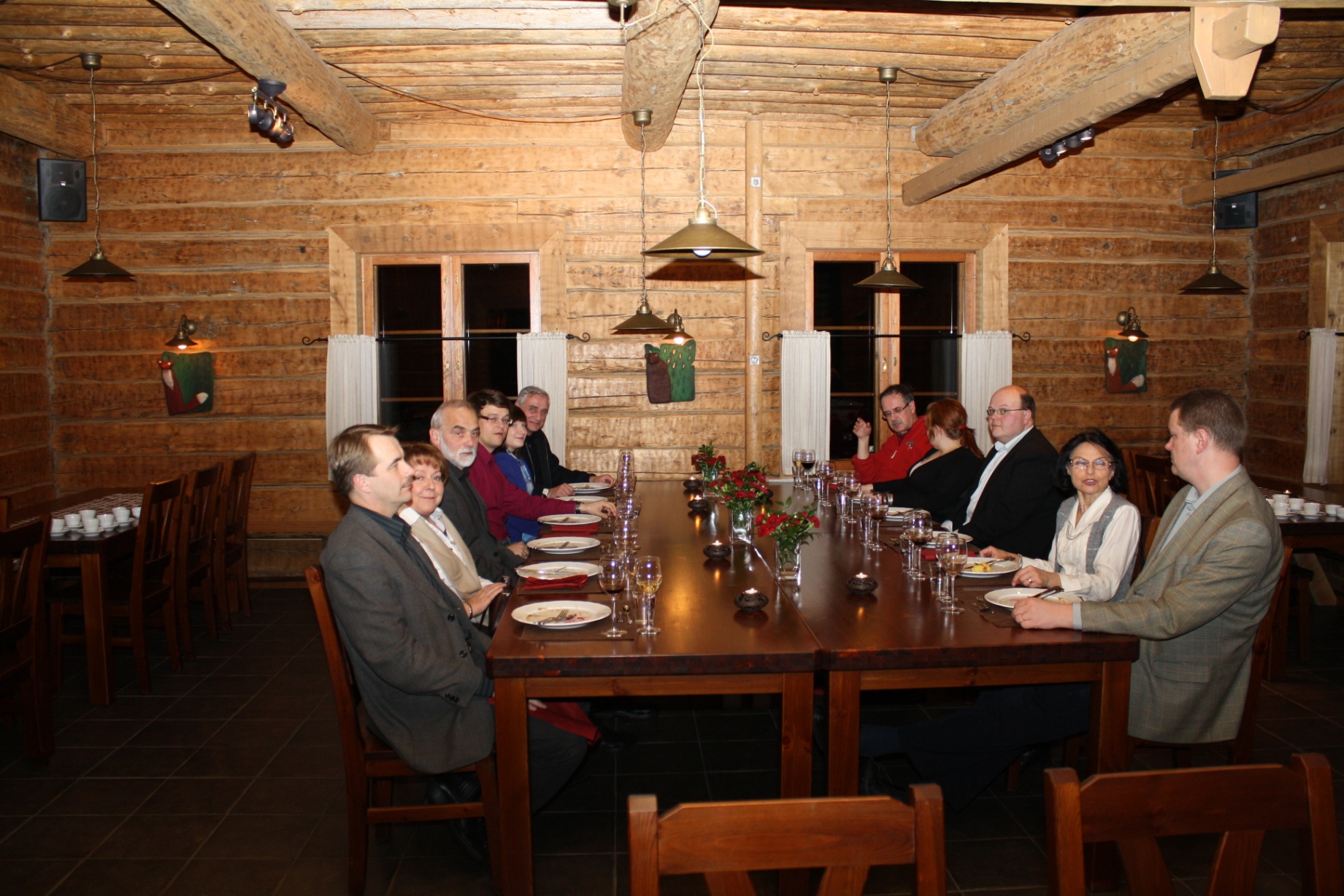 Wir arbeiten für Ihren Erfolg
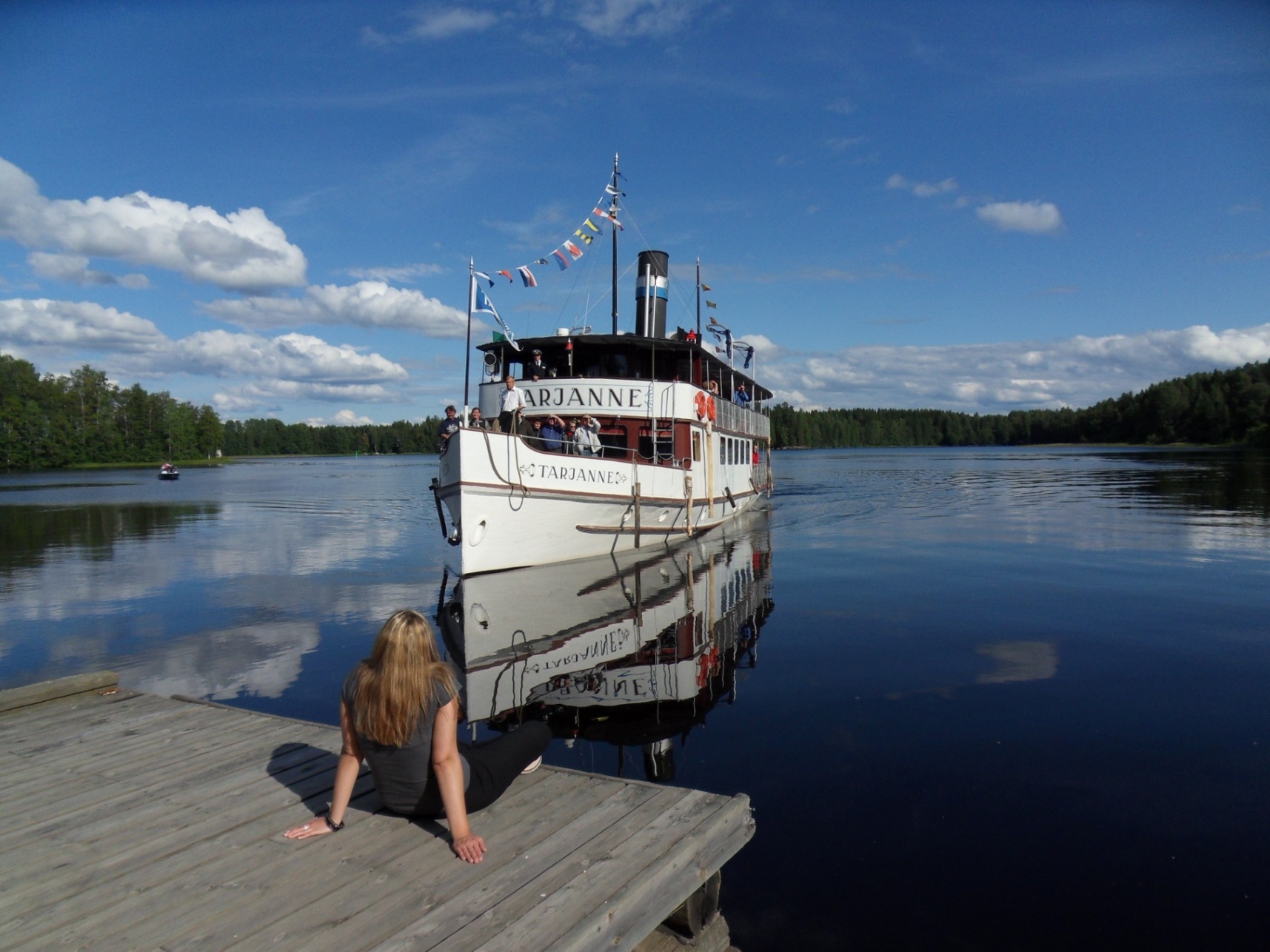 Wir arbeiten für Ihren Erfolg
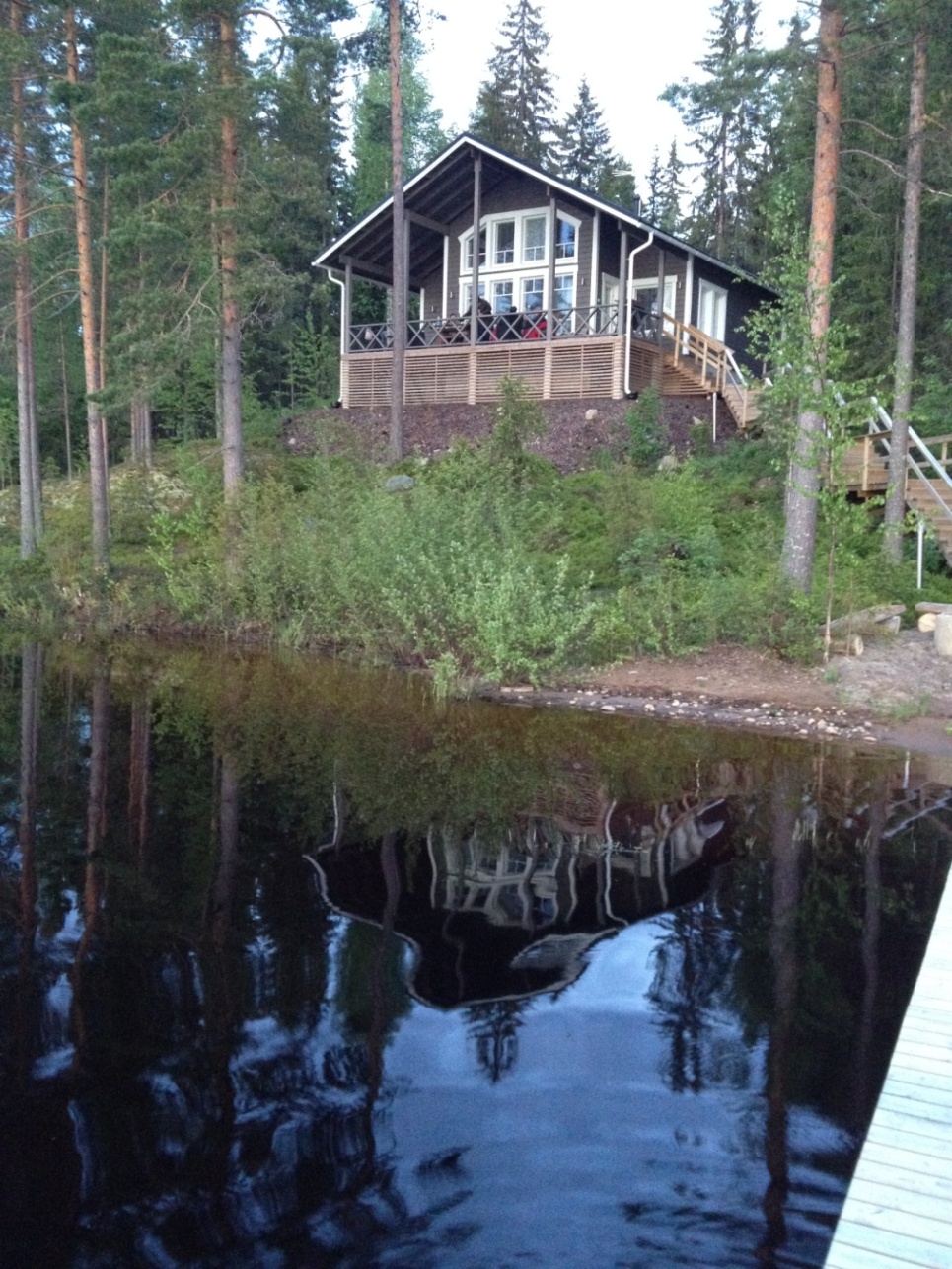 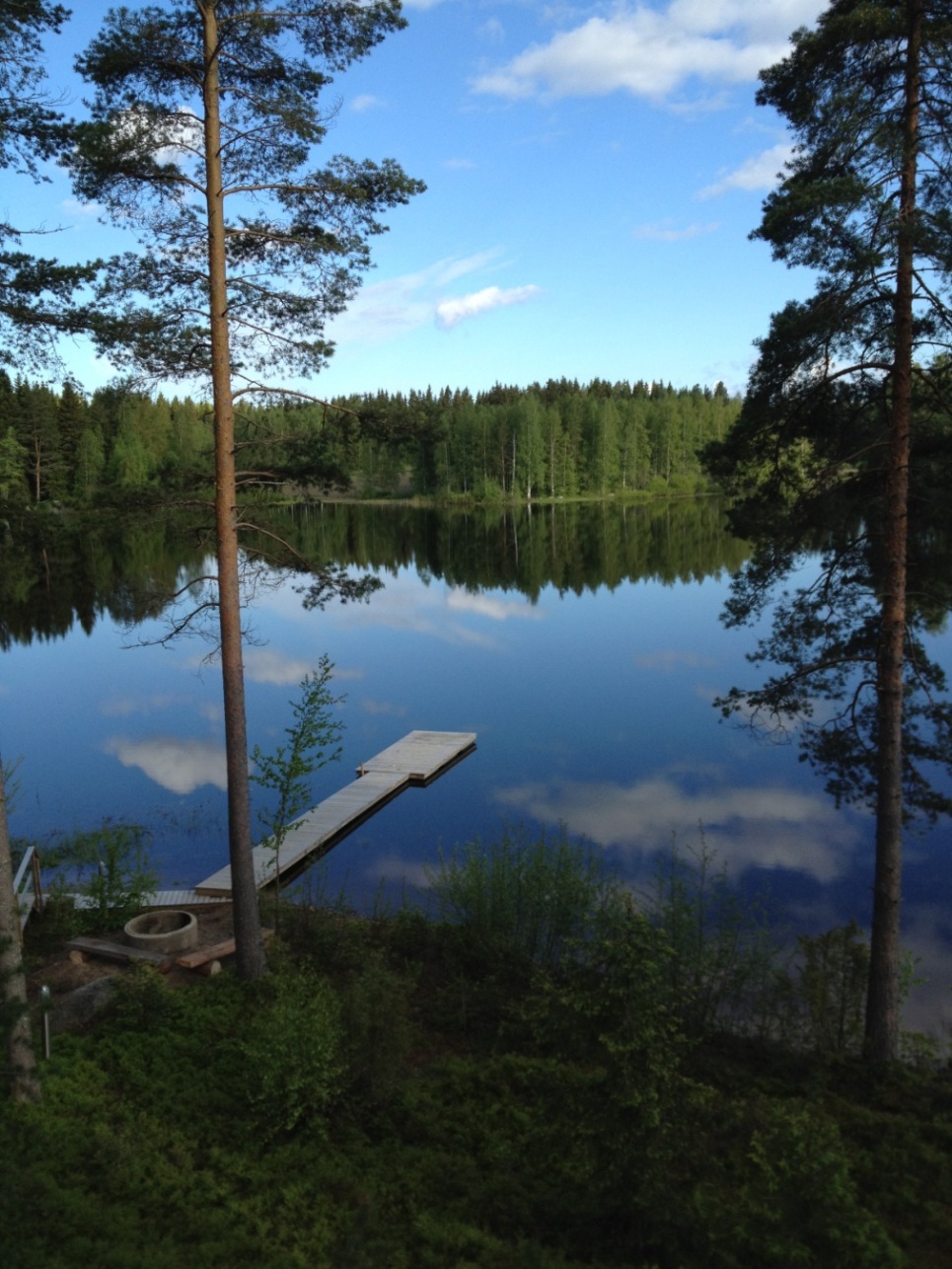 Wir arbeiten für Ihren Erfolg
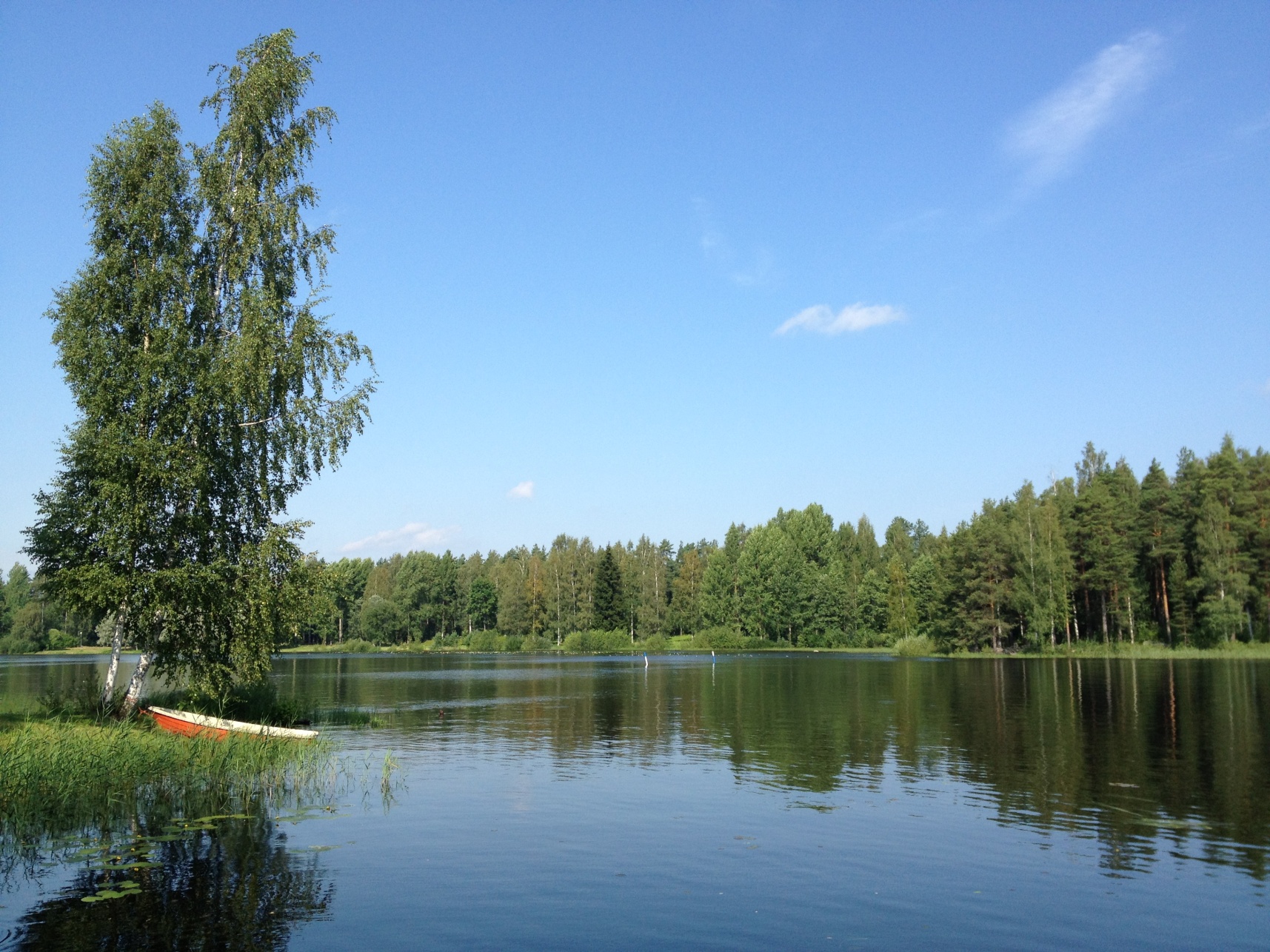 Wir arbeiten für Ihren Erfolg
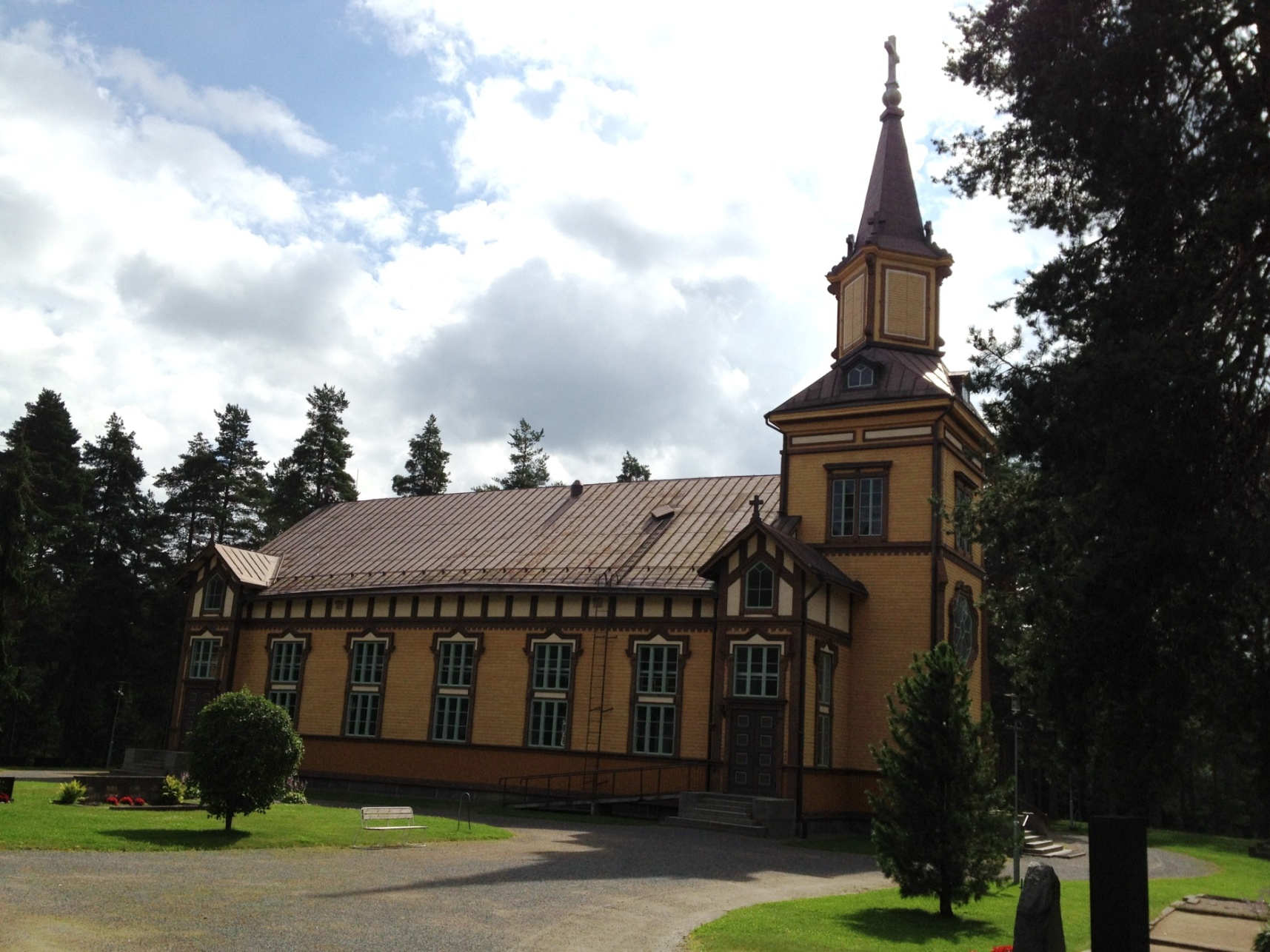 Wir arbeiten für Ihren Erfolg
Kompetenznetzwerk Gesunde Betriebe (KGB)
Planung für 2013, u. a.:
 Entsendung von Auszubildenden verschiedener Betriebe nach:
 a) Finnland:
 8 Personen
 Mobilität: Mietwagen
 Unterbringung: Hütten
 3 Wochen Praktikum in Betrieb
 Kostenbeteiligung entsendender Betrieb:  25 %
Wir arbeiten für Ihren Erfolg
Kompetenznetzwerk Gesunde Betriebe (KGB)
Planung für 2013, u. a.:
 Entsendung von Auszubildenden verschiedener Betriebe nach:
 a) Island:
 4 Personen
 Mobilität: ÖPNV
 Unterbringung: Hütten
 3 Wochen Praktikum in Betrieb
 Kostenbeteiligung entsendender Betrieb:  25 %
Wir arbeiten für Ihren Erfolg
Regionalrat Wirtschaft RheinHunsrück e. V.
Ihr Kontakt

Regionalrat Wirtschaft
Rhein-Hunsrück e. V.
Koblenzer Straße 3
D-55469 Simmern

Tel.: 		+49 6761/970397
Fax: 		+49 6761/970399
E-Mail: 		info@rhein-hunsrueck.de
Internet:		www.rhein-hunsrueck.de

Vorsitzende: 		Evelyn Brosowski
Geschäftsführer:		Achim Kistner